Welcome to the illustration bank, focusing on children and transanal irrigation!
Here is a collection of illustrations to tailor instructions on how to perform transanal irrigation (TAI) to the needs of each individual child. The goal is to help children feel confident to perform TAI themselves – independently.
Choose the person you think the child can best relate to, then create a personalized instructional presentation to illustrate your patient learning needs.
We hope the illustrations will be of great support when it comes to teaching children to irrigate using Navina Smart or Navina Classic.

Start by downloading the template for printing in PowerPoint, then add the images that you think will help your patient.
Here's how to create an instruction for children to learn transanal irrigation:
Select the images you want to use in your instruction.
Click on the image, and it will open in a new window.
Right click to save, or copy the image (so you can paste it into your uploaded print template).
Alternatively, click on the link and the image will be downloaded directly to your computer.
Choose Layout
Add slide (New Slide), or change layout for different options
Delete this slide
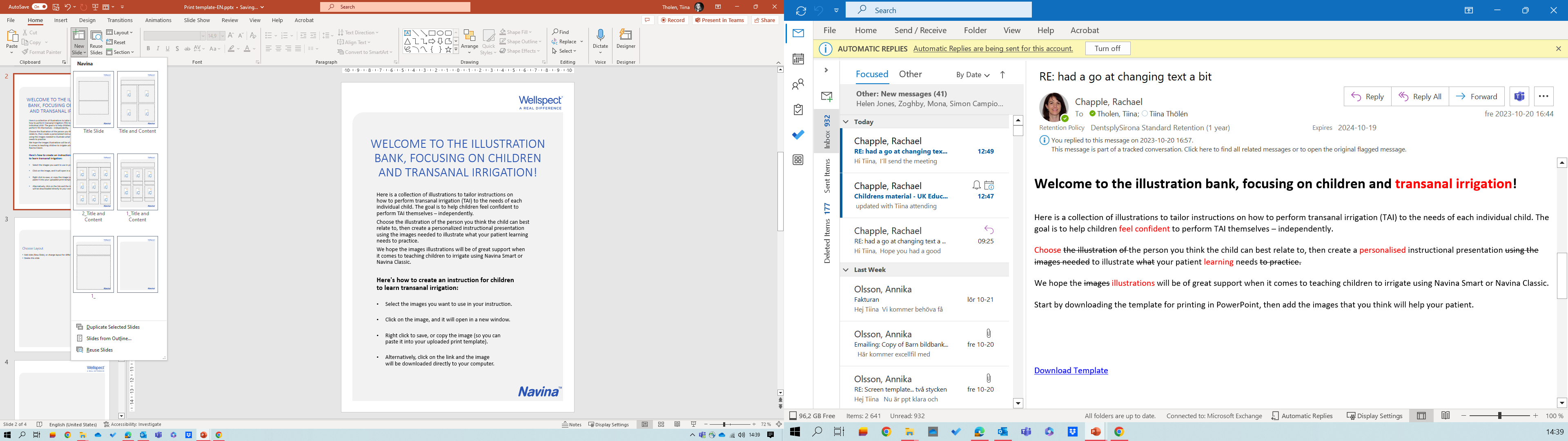